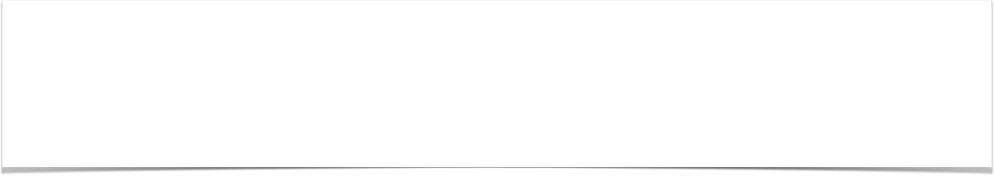 “The Pilgrim’s Response To Abusive Authority”
(1 Peter 2:18-25)
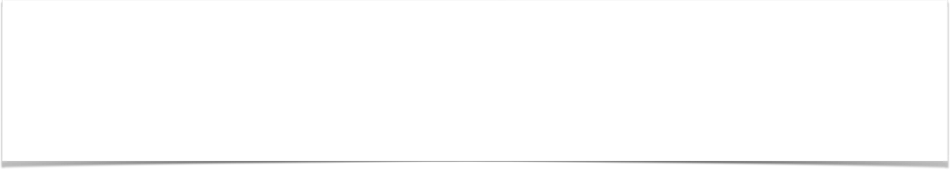 Our Living Hope
We are but “pilgrims” (vs. 1), implying there is a destination - a goal - a HOMELAND! — Heb 11:13-16
This HOMELAND is spoken of as a LIVING HOPE which Peter points to as a means of encouraging us to ENDURE — 1:6-9,13,13; 5:9-11
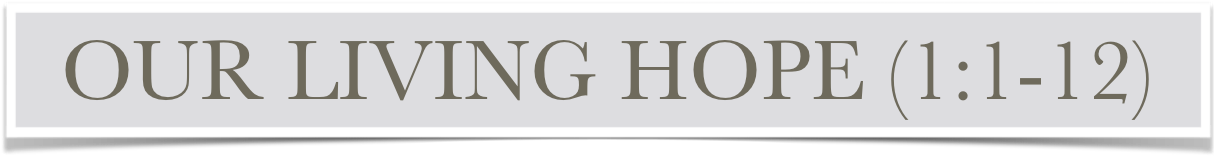 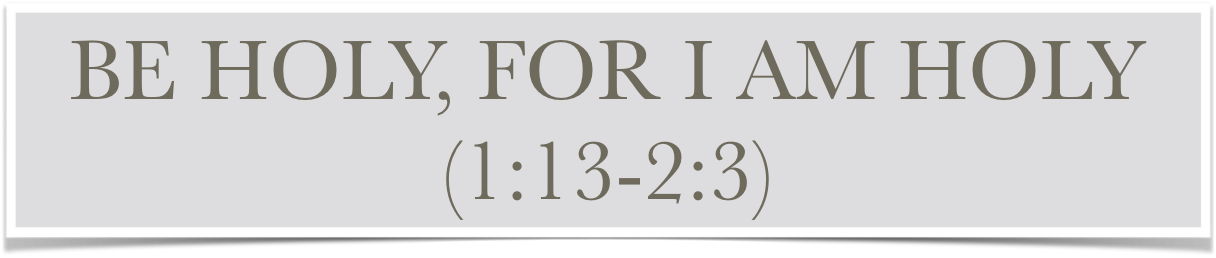 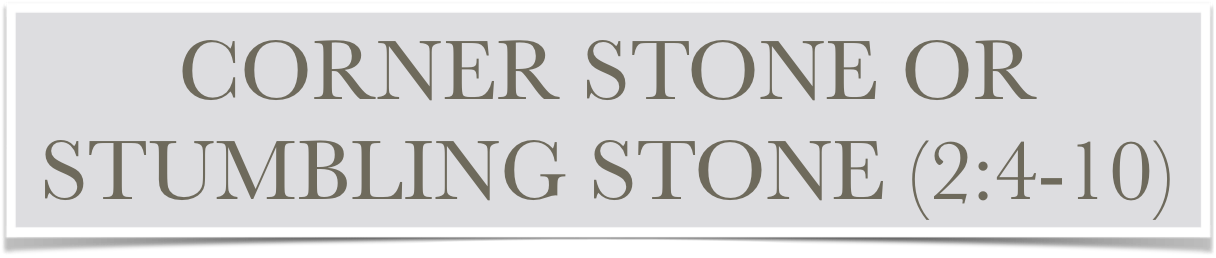 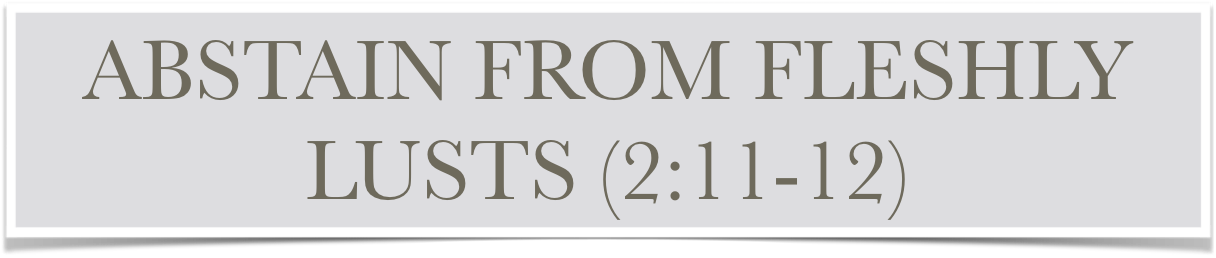 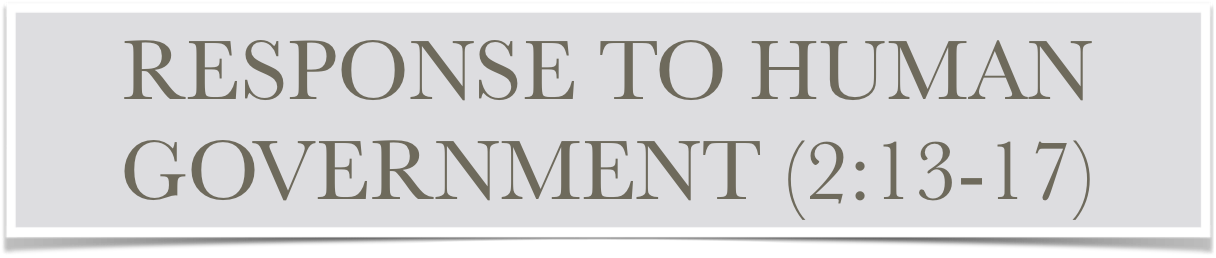 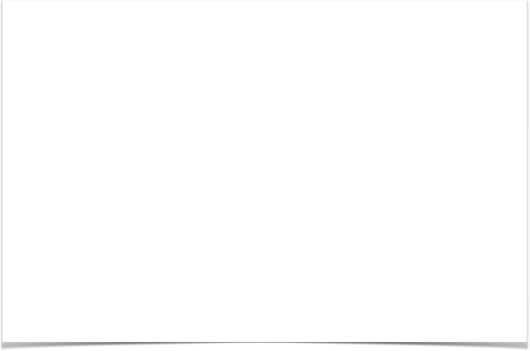 “The Pilgrim’s Response To ABUSIVE AUTHORITY”
(1 PETER 2:18–25)
Principles Governing The Christian’s Behavior in Suffering
1 Peter 2:18–25 (NKJV) 
18 Servants, be submissive to your masters with all fear, not only to the good and gentle, but also to the harsh. 19 For this is commendable, if because of conscience toward God one endures grief, suffering wrongfully. 20 For what credit is it if, when you are beaten for your faults, you take it patiently? But when you do good and suffer, if you take it patiently, this is commendable before God.
1 Peter 2:18–25 (NKJV) 
21 For to this you were called, because Christ also suffered for us, leaving us an example, that you should follow His steps: 22 “Who committed no sin, Nor was deceit found in His mouth”; 23 who, when He was reviled, did not revile in return; when He suffered, He did not threaten, but committed Himself to Him who judges righteously;
1 Peter 2:18–25 (NKJV) 
24 who Himself bore our sins in His own body on the tree, that we, having died to sins, might live for righteousness—by whose stripes you were healed. 25 For you were like sheep going astray, but have now returned to the Shepherd and Overseer of your souls.
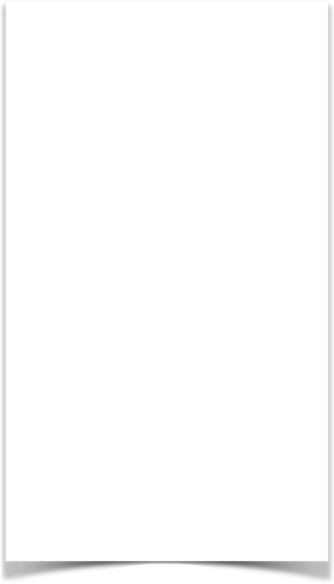 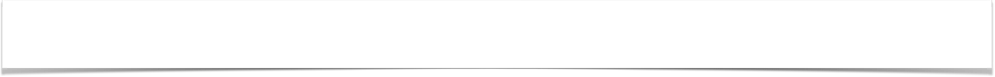 “PILGRIMS RESPONSE TO SUFFERING”
PRACTICAL ASPECTS OF HOLY LIVING (2:13-5:5)
The Beginning of A Section dealing With The Christian And His Relation-ships - 
Civil – 2:13-17
Professional – 2:18-25
Marital – 3:1-7
Social – 3:8-4:6;12-19
Familial – 4:7-11
Congregational – 5:1-5
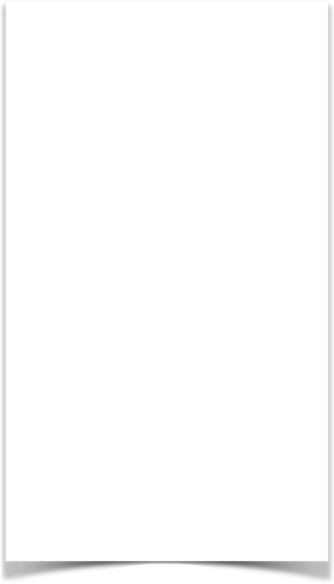 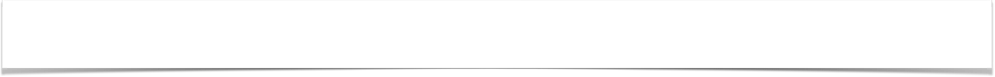 “PILGRIMS RESPONSE TO SUFFERING”
SERVANTS OBEY MASTERS (2:18-20)
The word "submit"... 
hupotasso (ὑποτάσσω, 5293), — in the middle or passive voice, to subject oneself, to obey, be subject to … Vines
hupotasso (ὑποτάσσω, 5293) to submit to the orders or directives of someone—‘to obey, to submit to, obedience, submission.’ … Lou Nida 
To place one's self under / of one’s own willing acceptance.
1 Peter 2:18 (NKJV) 
18 Servants, be submissive to your masters with all fear, not only to the good and gentle, but also to the harsh.
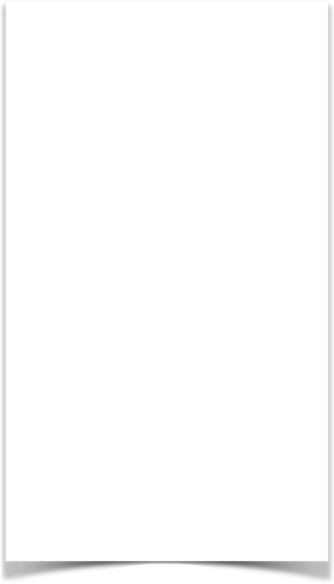 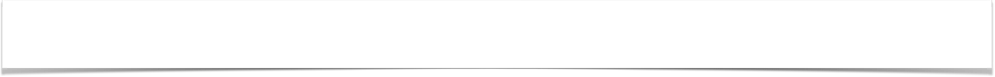 “PILGRIMS RESPONSE TO SUFFERING”
SERVANTS OBEY MASTERS (2:18-20)
The word "SERVANTS"... 
The Greek word for “servants” here is oiketai, ie., household or domestic servants (cf. Luke 16:13; Rom. 14:4) (not douloi, the common term for slaves cf. v. 16).
The Epistles frequent mention of ‘servants’ suggests that many First Century Christians belonged to this class (1 Cor. 7:21-23; Eph. 6:5-8; Col.3:22; 1 Tim. 6:1-2). 
Basically, contracted employees
1 Peter 2:18 (NKJV) 
18 Servants, be submissive to your masters with all fear, not only to the good and gentle, but also to the harsh.
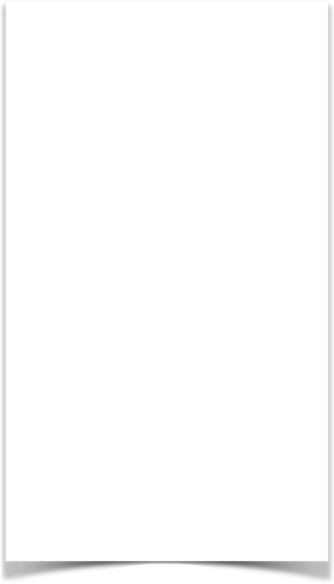 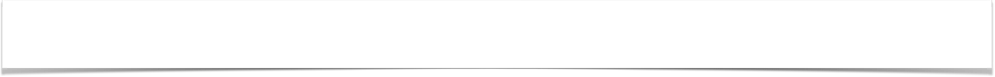 “PILGRIMS RESPONSE TO SUFFERING”
SERVANTS OBEY MASTERS (2:18-20)
The word "Masters"... 
despotes (δεσπότης, 1203), “a master, lord, one who possesses supreme authority,” (Vines)
57.13 δεσπότηςb, ου m: “one who owns and/or controls the activities of slaves, servants, or subjects, with the implication of absolute, and in some instances, arbitrary jurisdiction …” (Lou Nida)
Basically, the boss who owns the contract to which one is bound.
1 Peter 2:18 (NKJV) 
18 Servants, be submissive to your masters with all fear, not only to the good and gentle, but also to the harsh.
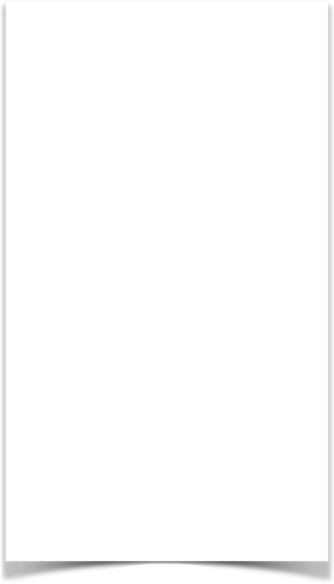 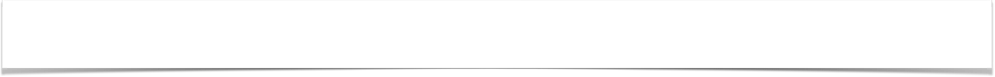 “PILGRIMS RESPONSE TO SUFFERING”
SERVANTS OBEY MASTERS (2:18-20)
Christians “submission” to those over them NOT conditioned on 
The Christians knowledge, ability or experience.
The goodness or badness of the one with authority.
Submit with all fear  
Regardless of the economic system we are in, we must always remember the Master we are serving is Christ (Eph. 6:5-6).
1 Peter 2:18 (NKJV) 
18 Servants, be submissive to your masters with all fear, not only to the good and gentle, but also to the harsh.
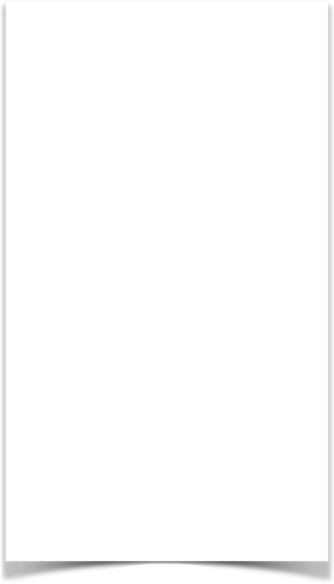 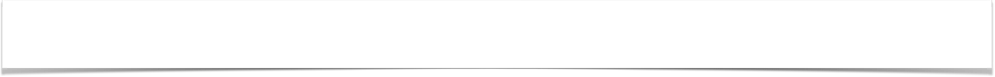 “PILGRIMS RESPONSE TO SUFFERING”
SERVANTS OBEY MASTERS (2:18-20)
Ephesians 6:5–8 (NKJV)
5 Bondservants, be obedient to those who are your masters according to the flesh, with fear and trembling, in sincerity of heart, as to Christ; 6 not with eyeservice, as men-pleasers, but as bondservants of Christ, doing the will of God from the heart, 7 with goodwill doing service, as to the Lord, and not to men, 8 knowing that whatever good anyone does, he will receive the same from the Lord, whether he is a slave or free.
1 Peter 2:18 (NKJV) 
18 Servants, be submissive to your masters with all fear, not only to the good and gentle, but also to the harsh.
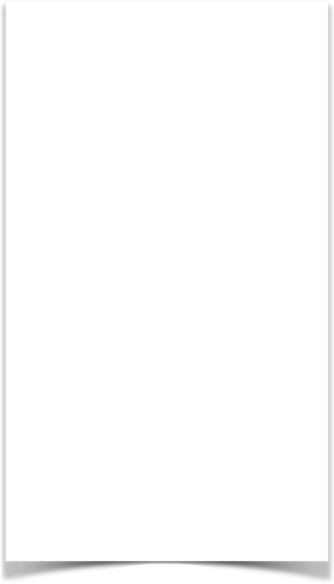 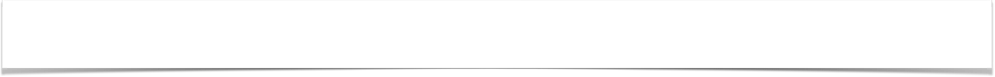 “PILGRIMS RESPONSE TO SUFFERING”
SERVANTS OBEY MASTERS (2:18-20)
Our obligation to our duties, work, job, do not depend upon the character of the person in charge. 
Suffering injustice doesn’t give the Christian a right to act in an unjust manner, i.e. steal time or things from the company, become less then earnest in your work, etc. The servant who would do such makes him no better than his godless boss.
Our reverence for God is to be the reason we submit, not to please men or avoid punishment from men.
1 Peter 2:18 (NKJV) 
18 Servants, be submissive to your masters with all fear, not only to the good and gentle, but also to the harsh.
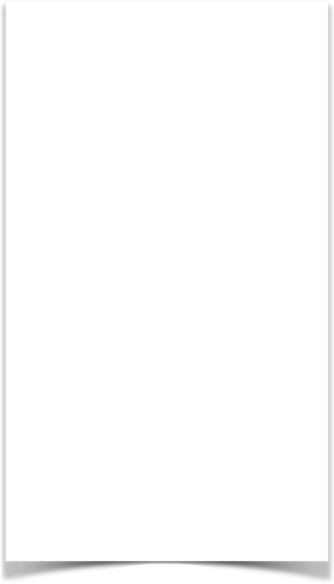 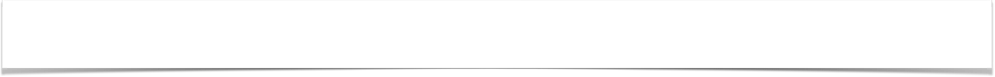 “PILGRIMS RESPONSE TO SUFFERING”
SERVANTS OBEY MASTERS (2:18-20)
Peter set forth a principle here that may be applied to any situation where unjust suffering occurs.
The commendable (lit., “for this is grace”) motivation for patiently bearing up under unjust suffering is the believer’s conscious awareness of God’s presence (Col. 3:22-25).
God will reward our faithfulness and endurance, and will also punish the wicked (Col. 3:25; 4:1; Eph 6:9)
1 Peter 2:19 (NKJV) 
19 For this is commendable, if because of conscience toward God one endures grief, suffering wrongfully.
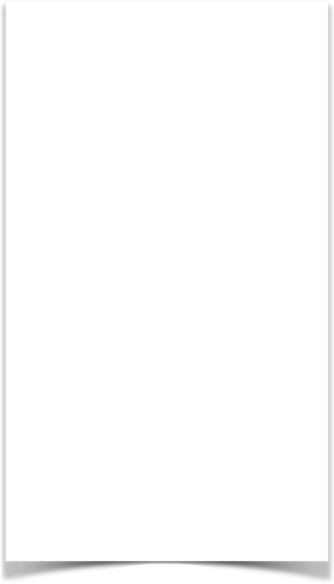 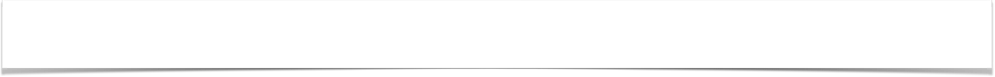 “PILGRIMS RESPONSE TO SUFFERING”
SERVANTS OBEY MASTERS (2:18-20)
There is no merit in receiving punishment for one’s faults.
But when we suffer unjustly:
"When you do good” - present tense, keep doing what is right.  
“If you take it patiently” - present tense, keep on enduring.   
Hardship doesn’t excuse us from “doing good.”
Doing Good "finds favor with God” (NASB) cf. Rom 13:5; 1 Pet 3:14, 16f
1 Peter 2:20 (NKJV) 
20 For what credit is it if, when you are beaten for your faults, you take it patiently? But when you do good and suffer, if you take it patiently, this is commendable before God.
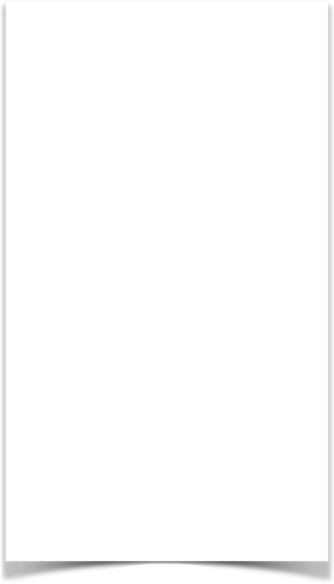 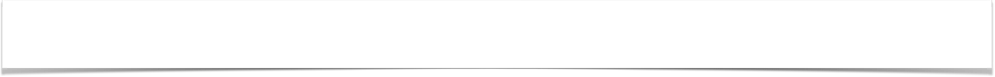 “PILGRIMS RESPONSE TO SUFFERING”
THE EXAMPLE OF JESUS (2:21-24)
“For to this you were called,” — Trusting God, patiently enduring mistreatment, and doing good, even when it brings suffering, is the type of life to which Christians are called (Acts 14:22; 2 Tim. 3:12; Jn 15:18-20; 16:33).
“Because Christ also suffered for us” — Our sins brought great suffering upon Jesus (3:18). How can we complain or feel sorry for ourselves when we suffer because of another’s sinful actions?
“leaving us an example, that you should follow His steps” …
1 Peter 2:21 (NKJV) 
21 For to this you were called, because Christ also suffered for us, leaving us an example, that you should follow His steps:
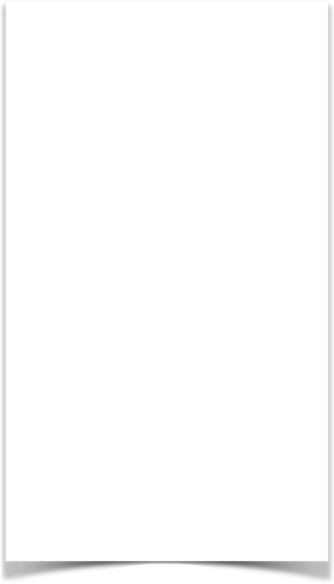 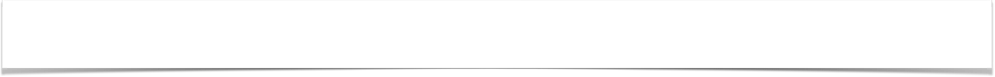 “PILGRIMS RESPONSE TO SUFFERING”
THE EXAMPLE OF JESUS (2:21-24)
“Who committed no sin …” — Quotation from Isaiah 53:9. Jesus never sinned.  Not even so much as even a suggestion or guess concerning whether He might have sinned (2 Cor. 5:21; Hebrews 4:15; 7:26; 1 John 3:5; John 8:46; 14:30).
“when He was reviled, did not revile in return” — At the very moment He was suffering abuse.  Godly patience must be exercised right at the moment that suffering hits (Is. 53:7; Mark 14:60,61; Luke 22:64; 23:9; Heb. 12:3)
1 Peter 2:22–23 (NKJV) 
22 “Who committed no sin, Nor was deceit found in His mouth”; 23 who, when He was reviled, did not revile in return; when He suffered, He did not threaten, but committed Himself to Him who judges righteously;
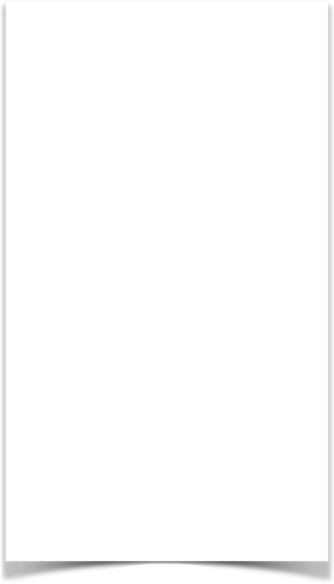 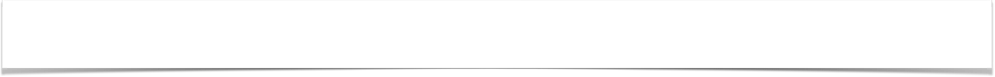 “PILGRIMS RESPONSE TO SUFFERING”
THE EXAMPLE OF JESUS (2:21-24)
“When He suffered, He did not threaten” — The picture is of Jesus being continually harassed, spoken against, abused, and yet he never retaliated - even with His tongue! (Isaiah 53:7; James 1:26).
“But committed Himself to Him who judges righteously” — Jesus, unlike us, had the power to destroy His enemies, but instead He deferred judgment to the Father - placing His trust in Him to do right (1 Pet. 4:5; Col. 3:25; 2 Thess. 1:5-9; James 5:7-8; Rom. 12:17-21)
1 Peter 2:22–23 (NKJV) 
22 “Who committed no sin, Nor was deceit found in His mouth”; 23 who, when He was reviled, did not revile in return; when He suffered, He did not threaten, but committed Himself to Him who judges righteously;
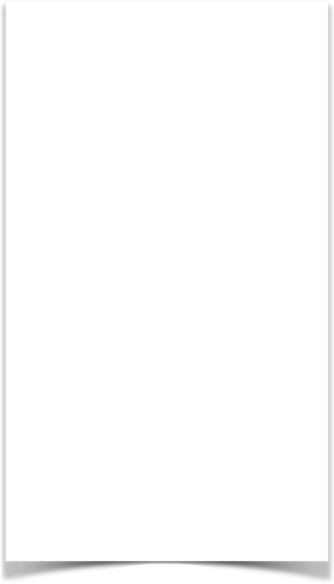 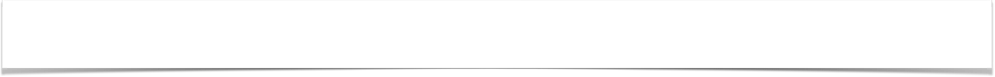 “PILGRIMS RESPONSE TO SUFFERING”
THE EXAMPLE OF JESUS (2:21-24)
“Who Himself bore our sins in His own body” — Jesus wasn’t “just” a martyr.  He wasn’t dying for some vague cause, rather He died as a sacrifice for our sins (John 3:16; 1:29; Heb. 9:28; Isaiah 53:11-12; 2 Cor. 5:21).
“That we, having died to sins” —  Peter is speaking to Christians who had been forgiven (1:18,19,22,23),  
“Might live for righteousness” — The sacrifice of Jesus should motivate us to cease the practice of sin (Gal 2:20; 2 Cor 5:14-15; Col 3:1-5; Rom 6:1ff)
1 Peter 2:24 (NKJV) 
24 who Himself bore our sins in His own body on the tree, that we, having died to sins, might live for righteousness—by whose stripes you were healed.
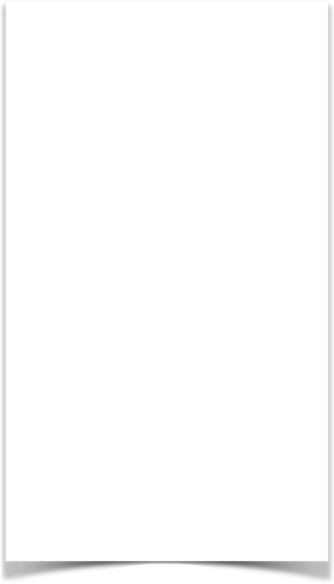 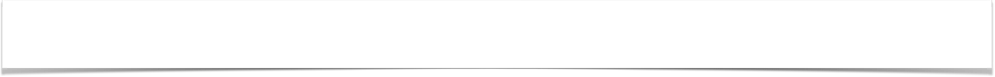 “PILGRIMS RESPONSE TO SUFFERING”
THE EXAMPLE OF JESUS (2:21-24)
“by whose stripes you were healed” — Healed spiritually and morally, i.e. forgiveness of sins (Isaiah 53:5).
A statement, especially meaningful to servants with cruel masters - Some of them had probably felt the sting of the lash.
Each blow of the whip that Jesus endured, the mocking, the insults, the injustice, the crucifixion - was all for the salvation of my soul (Mat. 26:28; Acts 20:28; 1 Pet. 1:19)
1 Peter 2:24 (NKJV) 
24 who Himself bore our sins in His own body on the tree, that we, having died to sins, might live for righteousness—by whose stripes you were healed.
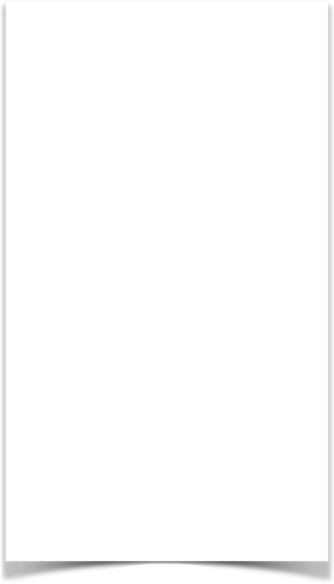 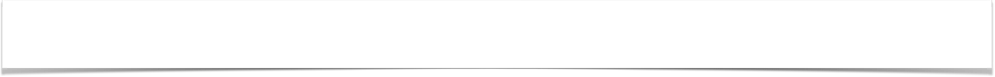 “PILGRIMS RESPONSE TO SUFFERING”
THE SALVATION OF JESUS (2:25)
“For you were like sheep going astray” — “were continually straying” [NASB] - Those in sin are in darkness, not knowing where they are going, lost and in need of being saved (Mat. 9:36; Luke 15:4; Num 27:17; 1 Kings 22:17).
"But have now returned” — aorist tense, indicating that they had ‘turned’ at a definite point in time, i.e. when they were redeemed, born again (1:18,22,23; 3:21).
1 Peter 2:25 (NKJV) 
25 For you were like sheep going astray, but have now returned to the Shepherd and Overseer of your souls.
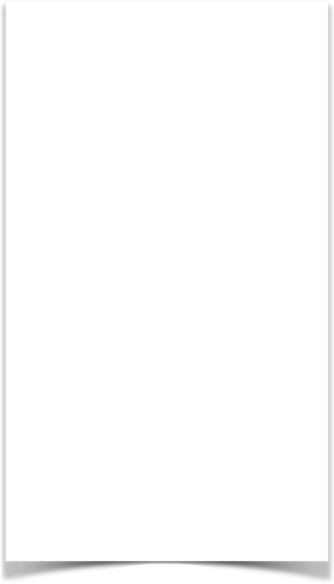 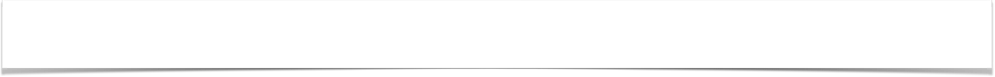 “PILGRIMS RESPONSE TO SUFFERING”
THE SALVATION OF JESUS (2:25)
“To the Shepherd” — Jesus is our Shepherd, and as His sheep, we hear His voice and follow Him —(Matthew 26:31; John 10:11,14,16; Heb. 13:20; 1 Peter 5:4; Psalm 23:1ff).
"Overseer of your souls” — The term here is the same as “bishop,” as in 5:4  “and when the Chief Shepherd appears, you will receive the crown of glory that does not fade away.”
Jesus gave Himself for us that He might lead us to salvation (Heb 12:2)
1 Peter 2:25 (NKJV) 
25 For you were like sheep going astray, but have now returned to the Shepherd and Overseer of your souls.
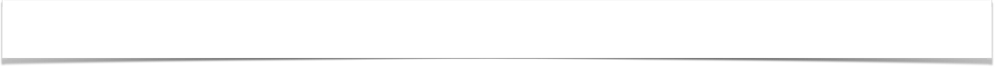 “The Pilgrim’s Response To Abusive Authority”
To succeed in our spiritual "pilgrimage" and reach our heavenly destination, we must heed this "plea to pilgrims"!
ABSTAIN FROM FLESHLY LUST WHICH WAR AGAINST THE SOUL! (2:12)
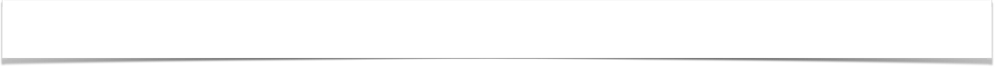 “The Pilgrim’s Response To Abusive Authority”
We Are "Sojourners And Pilgrims"...
We Are Engaged In Warfare...
We are to follow the EXAMPLE of Christ!
Is my life acceptable to God?
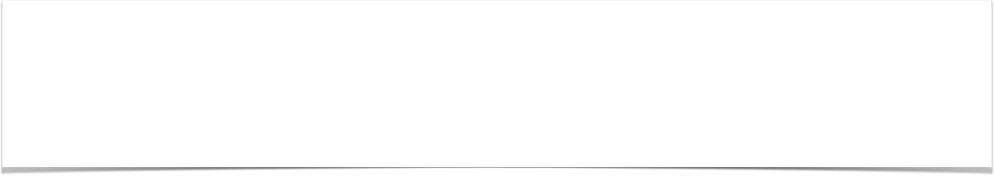 “The Pilgrim’s Response To Abusive Authority”
(1 Peter 2:18-25)
Charts by Don McClain
Preached March 15, 2020 PM
West 65th Street church of Christ - P.O. Box 190062 - Little Rock AR 72219 - Phone — 501-568-1062 — Email – donmcclain@sbcglobal.net  
Prepared using Keynote / More Keynote, PPT & Audio Sermons:
www.w65stchurchofchrist.com
Colossians 3:22–25 (NKJV) 
22 Bondservants, obey in all things your masters according to the flesh, not with eyeservice, as men-pleasers, but in sincerity of heart, fearing God. 23 And whatever you do, do it heartily, as to the Lord and not to men, 24 knowing that from the Lord you will receive the reward of the inheritance; for you serve the Lord Christ. 25 But he who does wrong will be repaid for what he has done, and there is no partiality.